Kvalita života v období sénia
Kvalita života
Životní spokojenost
Domény QoL
Diagnostika
Pohybová doporučení 
Benefity PA
Kvalita života /QL
Kvalita života seniorů je veličina, pro niž se velmi těžko hledají validní parametry.
Záleží na míře pochopení své současné situace konkrétním seniorem, schopnosti adaptace na nové životní podmínky, na přístupu okolí seniora a v neposlední řadě také na jeho kognitivních schopnostech jak v oblasti pochopení aktuální situace, tak schopnosti porovnávat současnou a minulou situaci.
Koncept, který je multifaktoriálně ovlivněný fyzickým zdravím jedince, jeho psychickým stavem, sociálními vztahy a vztahem ke klíčovým oblastem jeho životního prostředí. 

Světová zdravotnická organizace (WHO) definuje kvalitu života jako: 
„ jedincovu percepci jeho pozice v životě v kontextu své kultury a hodnotového systému a ve vztahu k jeho cílům, očekáváním, normám a obavám“
Oblasti kvality života
WHO rozeznává čtyři základní oblasti kvality života:

1. Fyzické zdraví a úroveň samostatnosti.

2. Psychické zdraví a duchovní stránka.

3. Sociální vztahy.

4. Prostředí.
Pojetí kvality života
medicínské
sociologické
psychologické
ekologické a enviromentální
psychoterapeutické
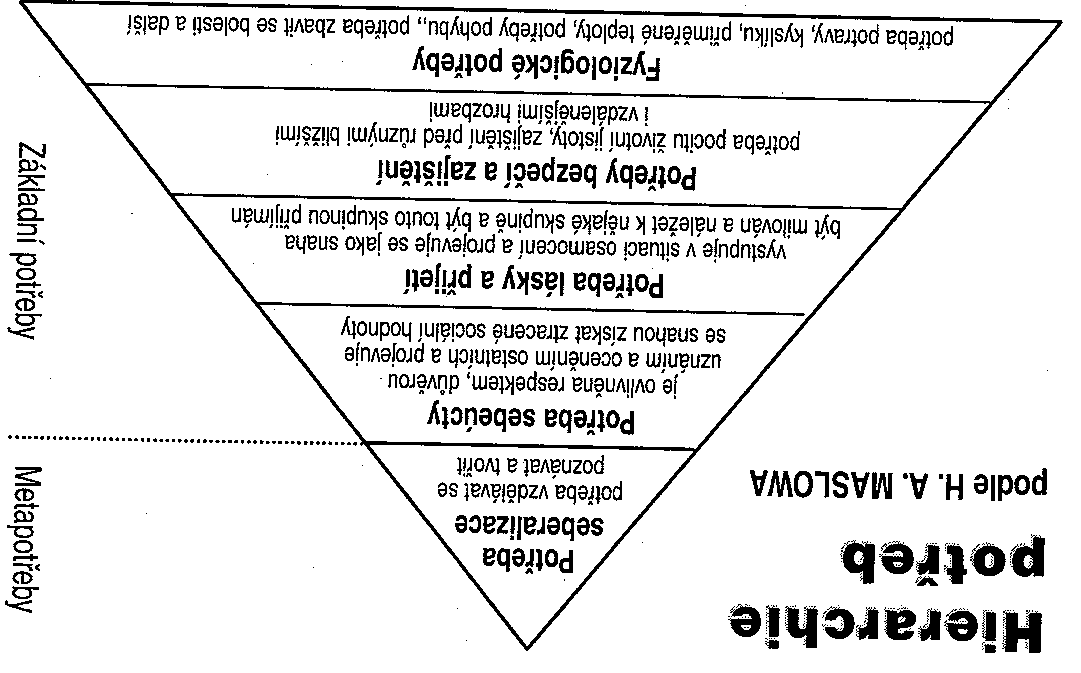 Kvalita života ve stáří (QL)
QL- složitý filosofický jev, termín spojený v 
       současné době s tělesným zdravím

tělesné zdraví – tělesné funkce (fungování)
emocionální funkce – well being
kognitivní a paměťové funkce
výkonnost a pracovní produktivita (ADL)
sexuální funkčnost
životní spokojenost
Programy kvality života ve stáří
podpora aktivního stárnutí

význam edukace pro kvalitu stárnutí
14 domén QL pro staré jedince (Steward,A.L., King, A.C., 1994)
Tělesné fungování
Samo-obslužnost, soběstačnost
ADL
Sociální fungování
Sexualita a důvěrné přátelství
Psychologické well-being a nepřítomnost stresu
Kognitivní fungování
Bolest 
Energie/únava
Spánek
Sebeúcta
Sebeovládání
Vědomé zdraví
Životní spokojenost
QL - diagnostika
SF-36 (Short Form 36 Health Subject Questionnaire)- osmi kategoriích :
omezení fyzických aktivit v důsledku zdravotních problémů (PF, Physical Functioning),
omezení obvyklých činností v důsledku fyzicky zdravotních problémů (RP, Role Physical),
omezení v běžných aktivitách v důsledku emocionálních problémů (RE, Role-Emotional), 
určuje míru bolesti a její dopad na vykonání běžných denních činností (BP, Bodily Pain),
obecné hodnocení zdravotního stavu (GH, General Health),
vitalita (VT, Vitality),
omezení sociálních aktivit v důsledku fyzických a emocionálních problémů (SF, Social-Functioning),
mentální zdraví (MH, Mental Health).

    Strukturovaný dotazník o 100 otázkách WHOQOL-100, který zjišťuje údaje ze 6 podoblastí – fyzické zdraví, prožívání, nezávislost, mezilidské vztahy, prostředí a spiritualita. Pro běžné klinické použití vytvořena verze BREF, která zjišťuje situaci ve čtyřech oblastech – fyzické zdraví, prožívání, sociální vztahy a prostředí.
Doporučení WHO
Světová zdravotnická organizace (WHO) doporučuje osobám ve věku 65 let a výše
150 minut fyzické aktivity ve střední intenzitě za týden
nebo  	minimálně 75 minut pohybové aktivity s vysokou intenzitou za týden
nebo 	ekvivalentní kombinaci aktivity se střední a vysokou intenzitou za týden

Každá aktivita, aby byla zdraví prospěšná, by měla být prováděna v trvání alespoň 10 minut  bez přerušení.  

Pokud jde o další zdravotní přínosy, měla by se fyzická aktivita se střední intenzitou zvýšit na 300 minut týdně nebo ekvivalentně.
Osoby se špatnou pohyblivostí by měly provádět fyzickou aktivitu pro zlepšení rovnováhy a prevenci pádů, 3 a více dnů v týdnu.
Zvláštní důležitost by se měla věnovat silovému tréninku prováděnému 2 nebo více dní v týdnu a zahrnující posílení hlavních svalových skupin.
Benefity pohybové aktivity
prevence předčasného úmrtí
prevence mozkové mrtvice
snížení rizika vzniku kardiovaskulárních onemocnění
prevence hypertenze
prevence diabetes mellitus 2. typu a metabolického syndromu
prevence obezity a nadváhy,
snížení rizika vzniku některých typů rakoviny (např. kolorektální karcinom, rakovina prsu nebo prostaty)
snížení rizika depresí a demence, úzkosti
zlepšení kvality spánku
prevence osteoporózy, zlomenin a snížení rizika pádu u seniorů
zlepšení kognitivních funkcí